স্বাগতম
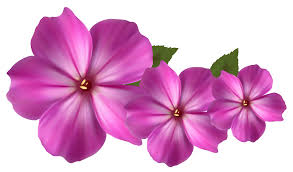 শিক্ষক পরিচিতি
মোহাম্মদ আজিজুর রহমান
প্রভাষক (উচ্চতর গণিত)
 তালশহর করিমিয়া ফাযিল মাদরাসা
আশুগঞ্জ, ব্রাহ্মণবাড়িয়া। 
মোবাইলঃ ০১৬৭০৫৬৭৭০০
ইমেইলঃ aziz.alpha@gmail.com
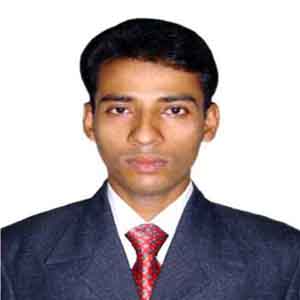 পাঠ পরিচিতি
শ্রেণিঃ অষ্টম 
বিষয়ঃ গণিত
অধ্যায়ঃ সপ্তম
সময়ঃ ৪০ মিনিট
তারিখঃ ২০/০৫/২০১৯
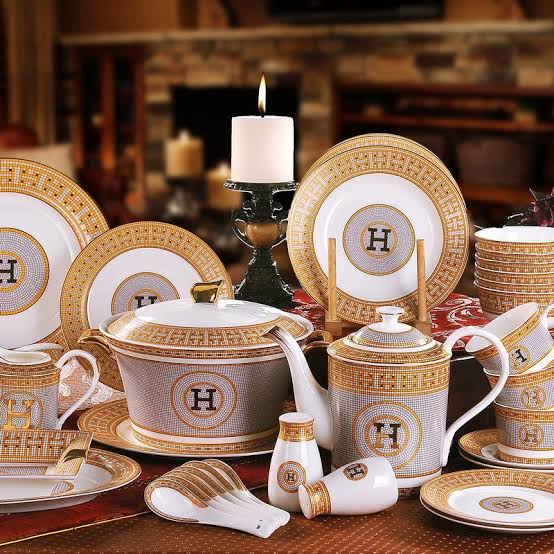 কিসের সেট?
ডিনার সেট
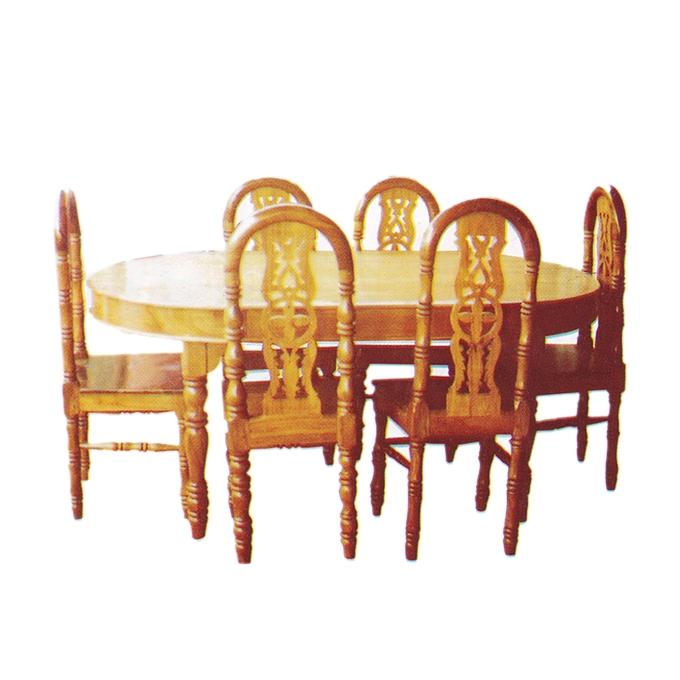 কিসের সেট?
ডাইনিং সেট
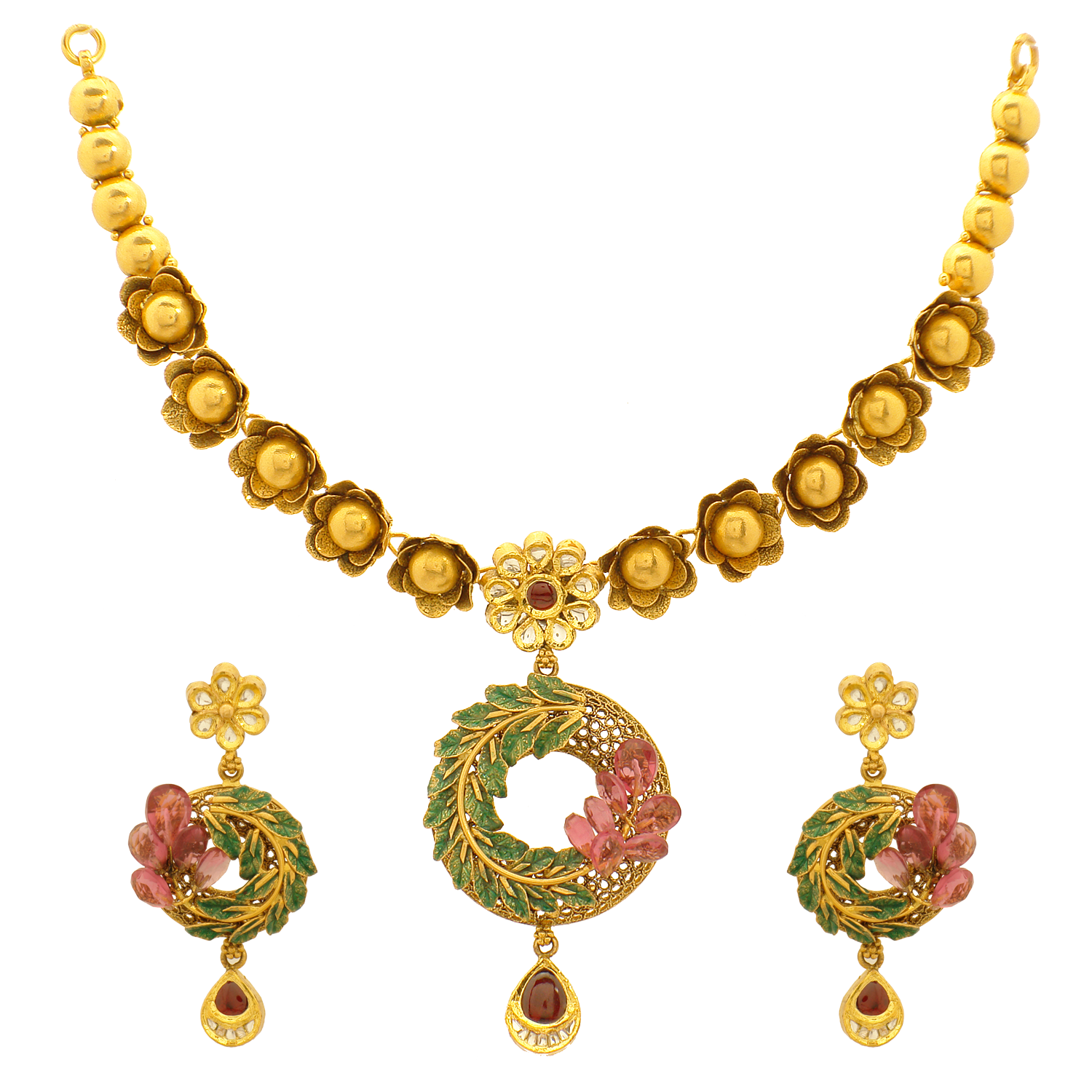 কিসের সেট?
গহনার সেট
সেটের প্রকারভেদ
শিখনফল

এই পাঠ শেষে শিক্ষার্থীরা----------
১। বিভিন্ন প্রকার সেট ব্যাখ্যা করতে পারবে;
২। বিভিন্ন প্রকার সেট চিহ্নিত/ নির্ণয় করতে পারবে; 
৩। সেটের ধর্মাবলি প্রয়োগ করে সমস্যা সমাধান করতে পারবে।
সংখ্যা কিভাবে নির্ধারণ করা যায়?
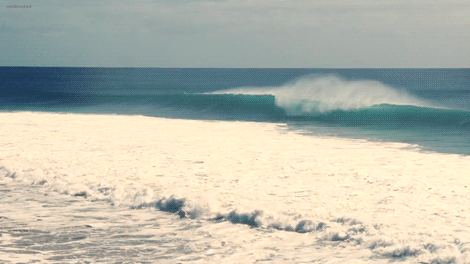 ঢেউয়ের সংখ্যা?
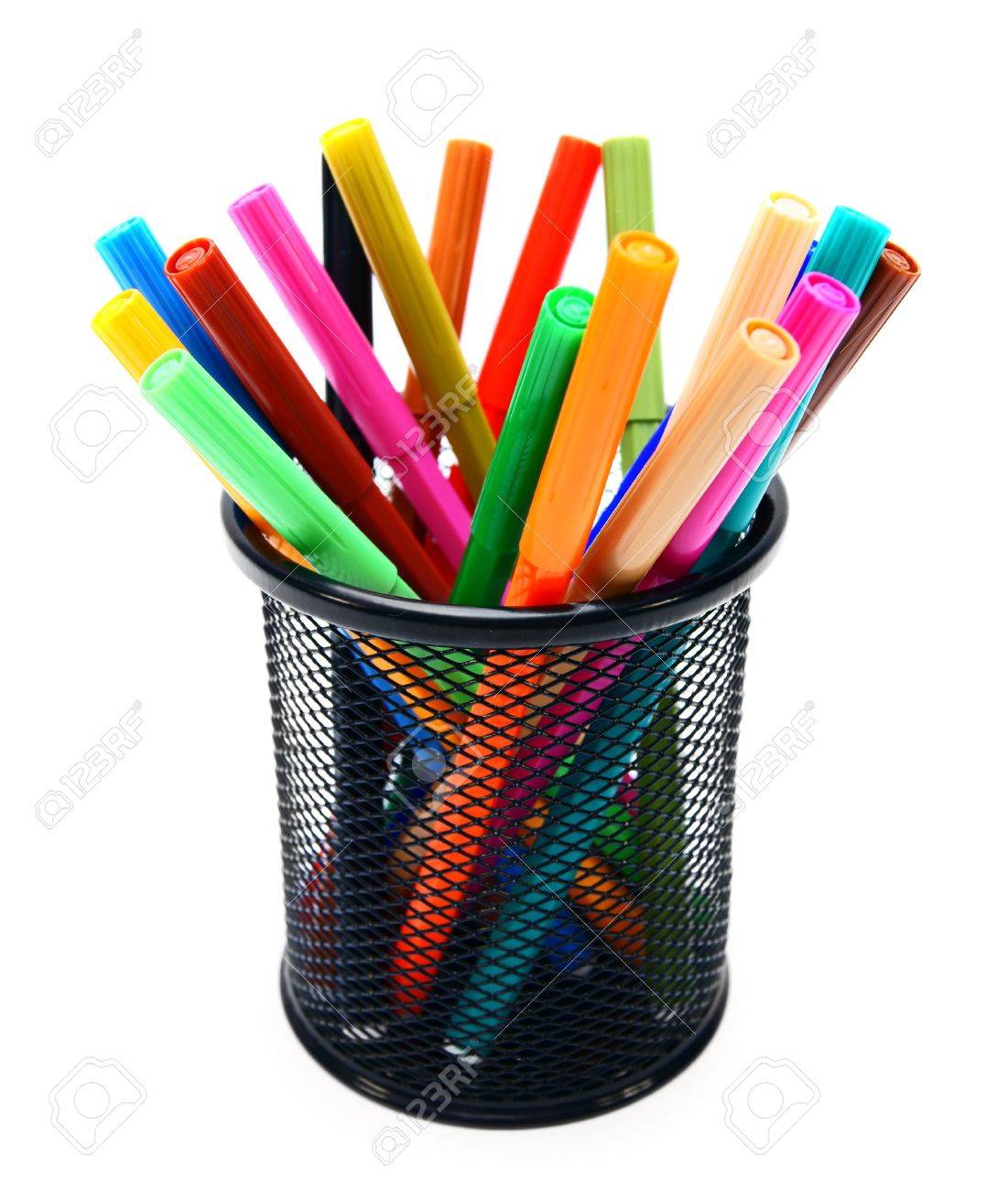 গণনা করে নির্ধারণ করা যায়।
গণনা করে নির্ধারণ করা যায় না।
১। উপাদান সংখ্যা গণনা করে নির্ধারণ
    করা যায় →
২। উপাদান সংখ্যা গণনা করে নির্ধারণ
    করা যায় না → 
৩। কোনো উপাদান নেই →
উপাদান সংখ্যা?
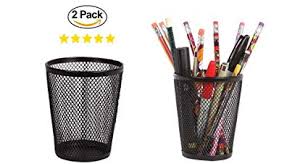 সসীম সেট
অসীম সেট
ফাঁকা সেট
উপাদান নেই
সেটের প্রকারভেদ
A = 2,4,6,8,10,…………..40
সসীম সেট
B =1,3,5, 7, 9,………………
অসীম সেট
C =        = Ø ( স্ল্যাশ জিরো)
ফাঁকা সেট
[Speaker Notes: একক কাজ হিসেবে  দেওয়া  যেতে পারে।]
দলগত কাজ
১। A={ x : x, 24 এর মৌলিক গুণনীয়কসমূহ}
২। B={ x : x, বিজোড় স্বাভাবিক সংখ্যা} 
৩। C={ x : x, স্বাভাবিক সংখ্যা এবং 3 < x < 4}
সেটগুলোকে তালিকা পদ্ধতিতে প্রকাশ করে এর প্রকারভেদ চিহ্নিত কর।
মূল্যায়ন
* C = a, b, c এর উপাদান সংখ্যা কত?
** উপাদান সংখ্যা 3
 * ফাঁকা সেটের উপাদান সংখ্যা কত?
** উপাদান সংখ্যা নেই। 
*P = 1, 2, 3, 4,........ এর উপাদান সংখ্যা কত?
** P উপাদান সংখ্যা অসংখ্য বা অসীম।
বাড়ির কাজ
P=x: x, 2-এর গুণিতক এবং x≤10 , Q=x: x, 4-এর গুণিতক এবং x≤12 , 
ক. P সেট নির্ণয় কর। 
খ. Q সেটটি ফাঁকা সেট কিনা যাচাই কর।   
গ. P ও Q সেটদ্বয়ের সামঞ্জস্যতা প্রকাশ কর।
ধন্যবাদ
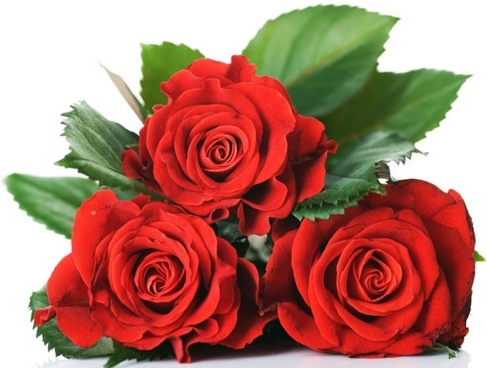